Урок 
математики
5 кг 17 кг 20 кг 3 кг
Тема урока:
Решение  примеров и задач с числами, полученными при измерении массы.
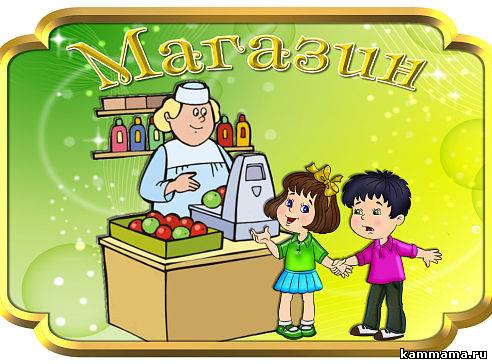 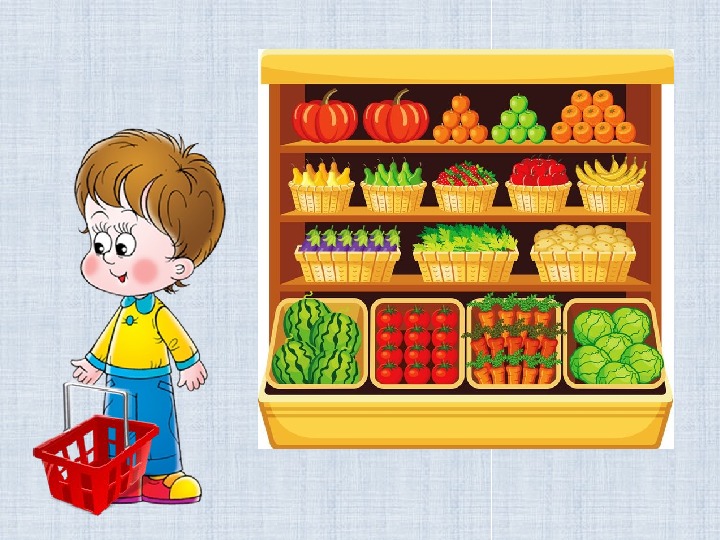 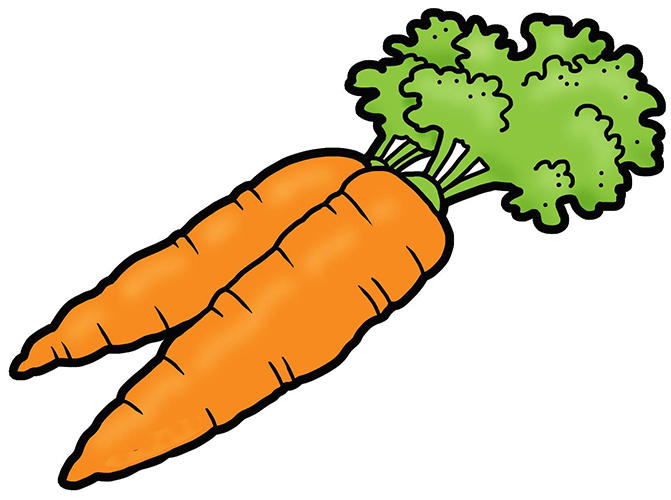 11 р.
15 р.            5 кг      
15 см          1 дм
19 кг          2 дм
 6 к.             11 кг
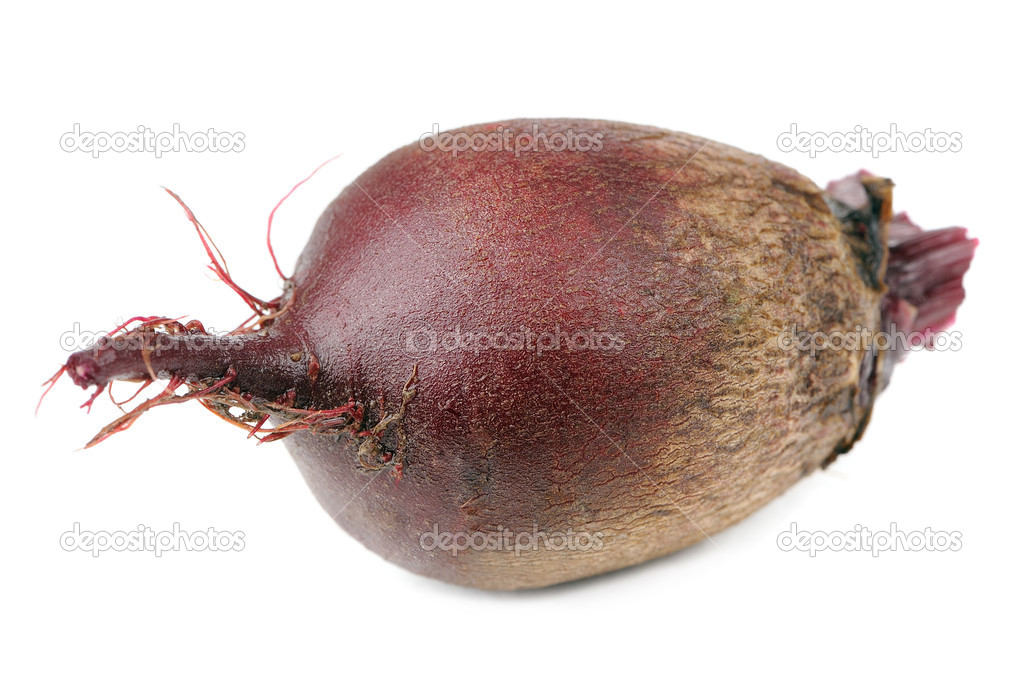 8 р.
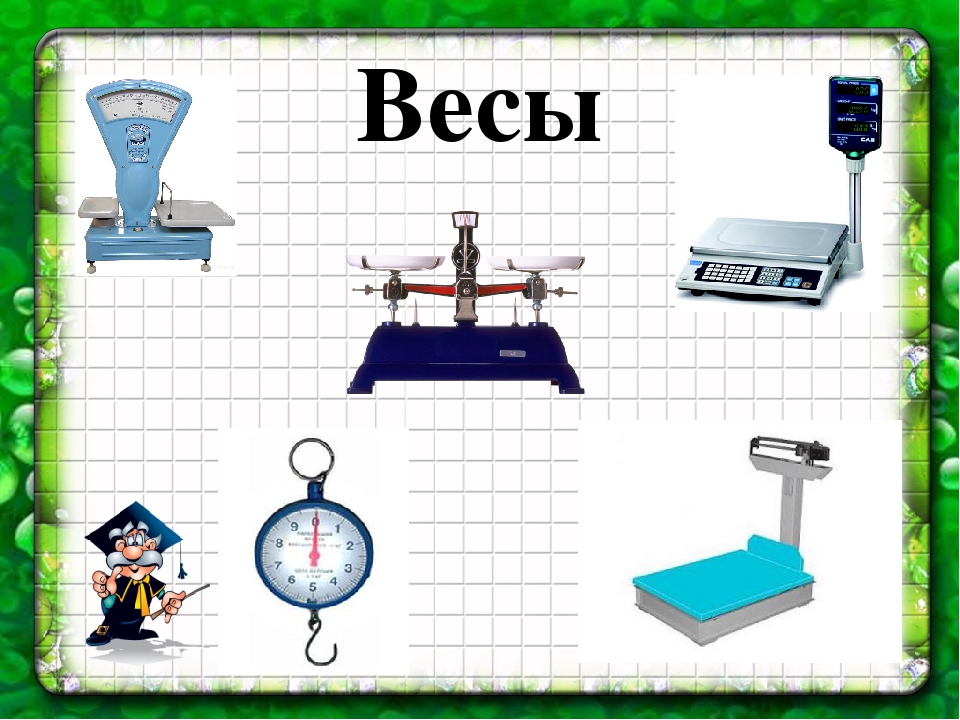 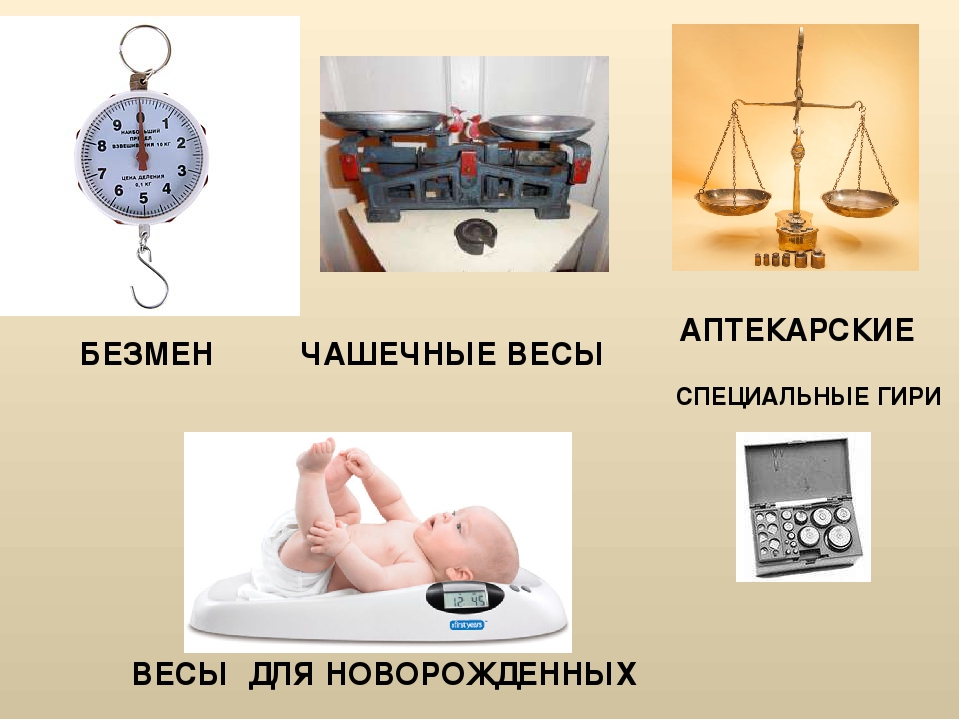 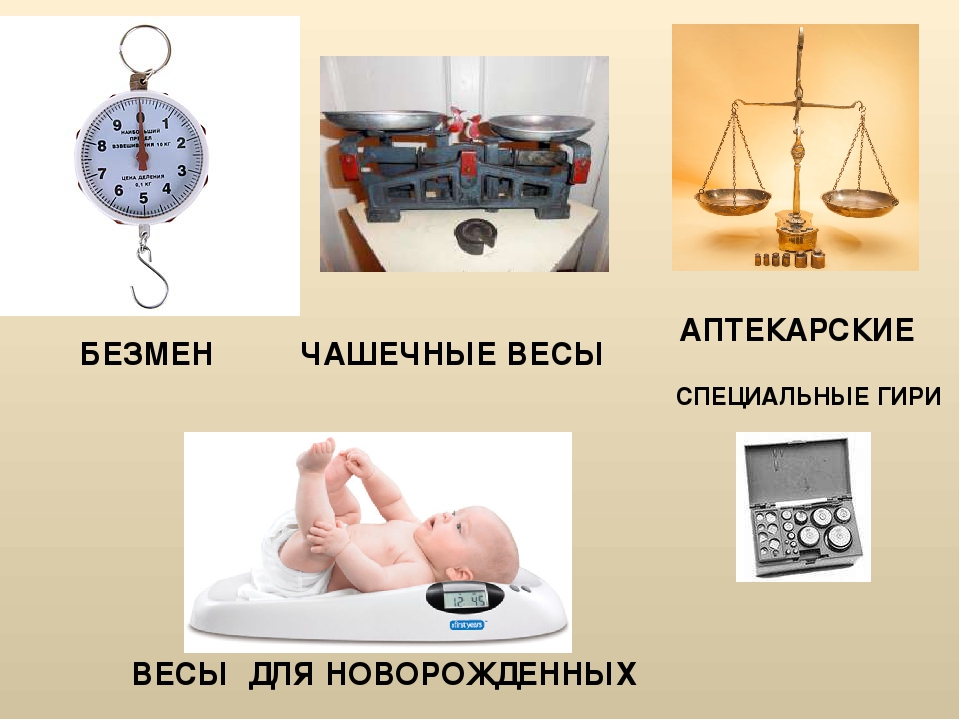 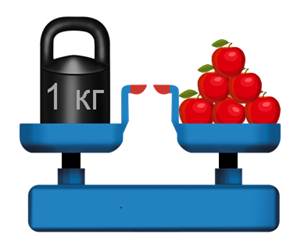 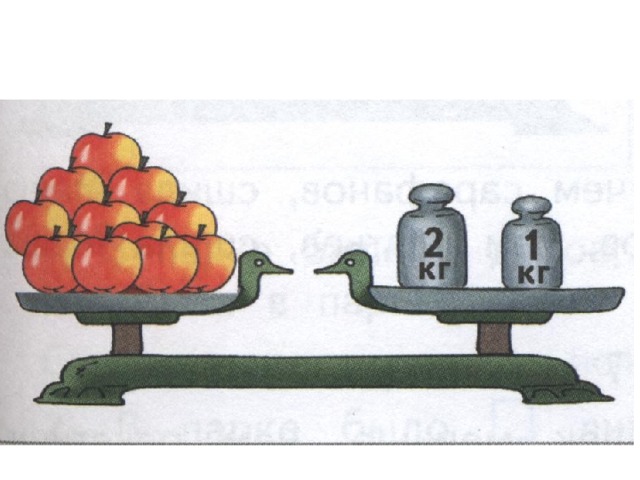 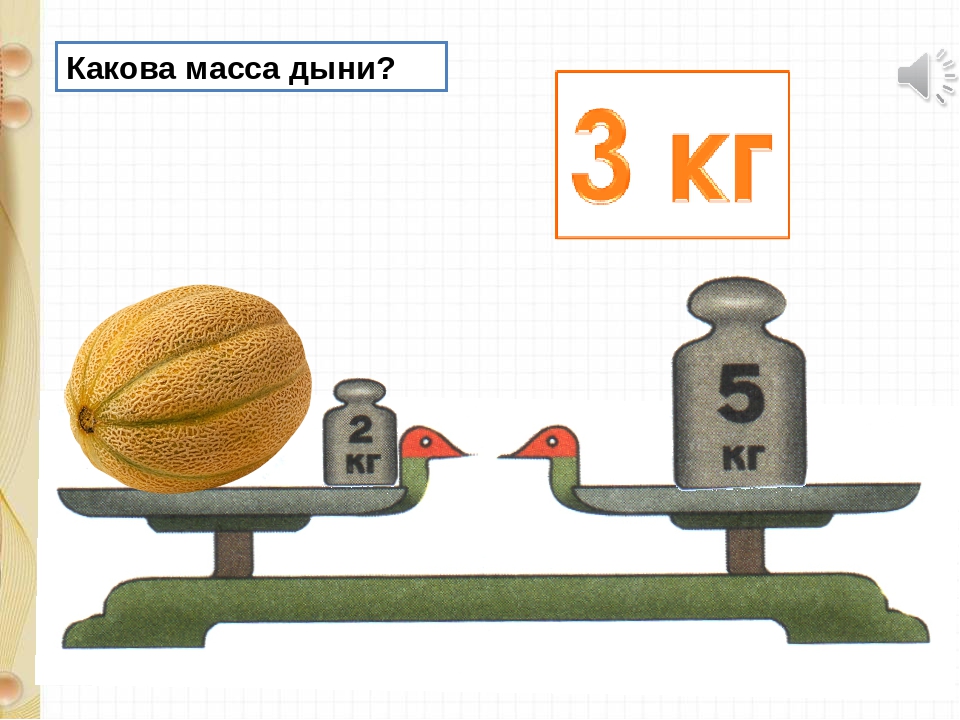 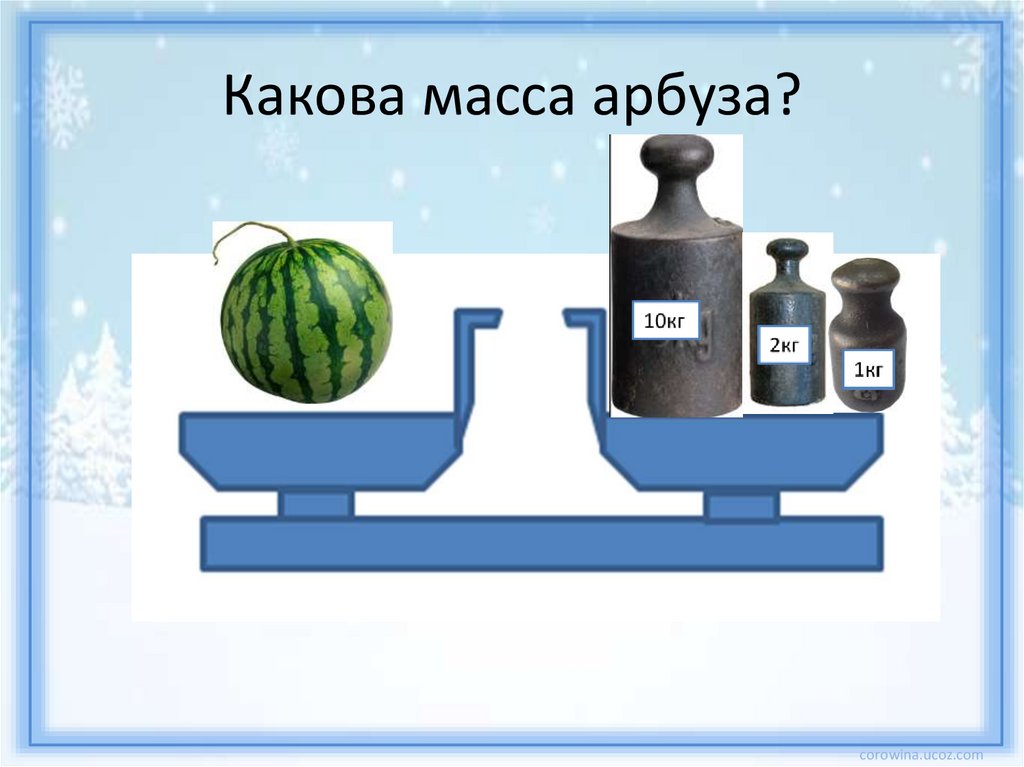 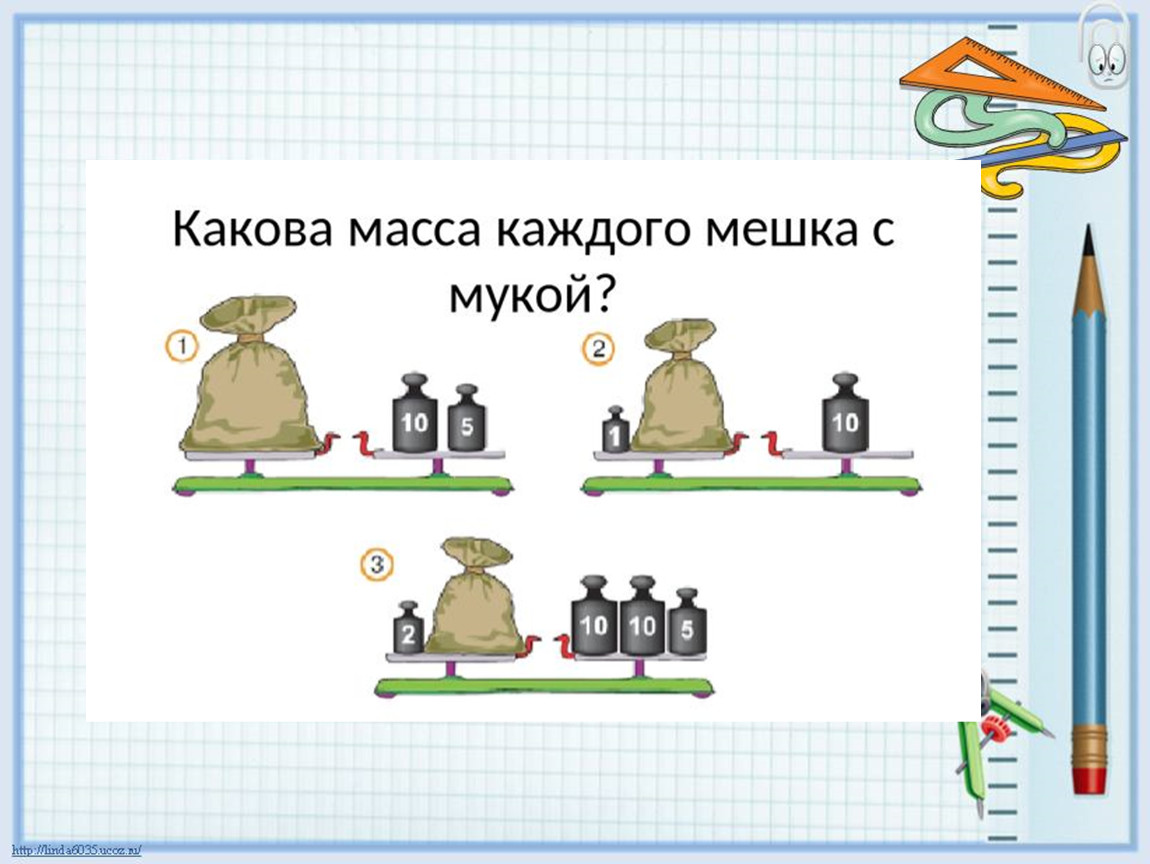 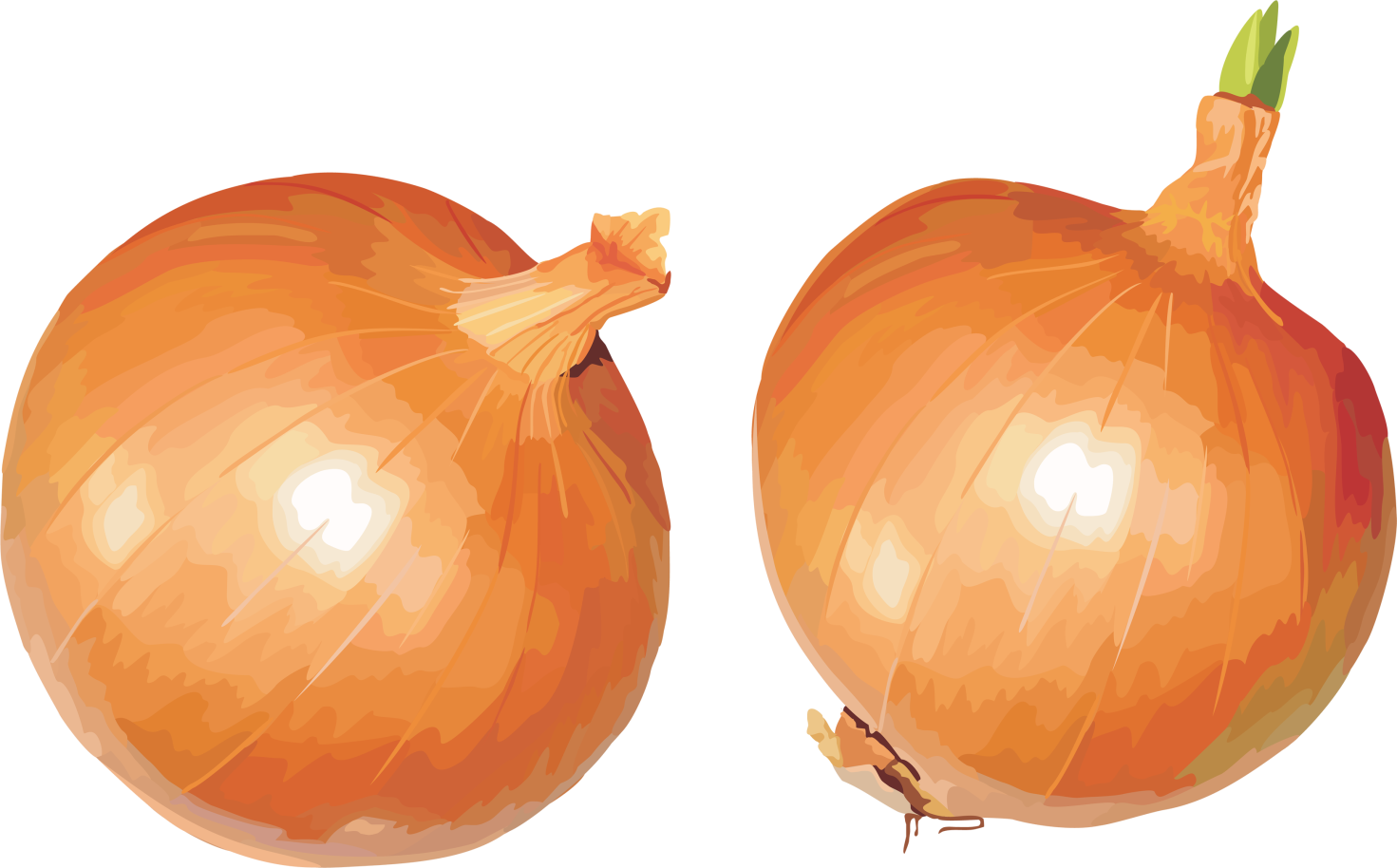 10 р.
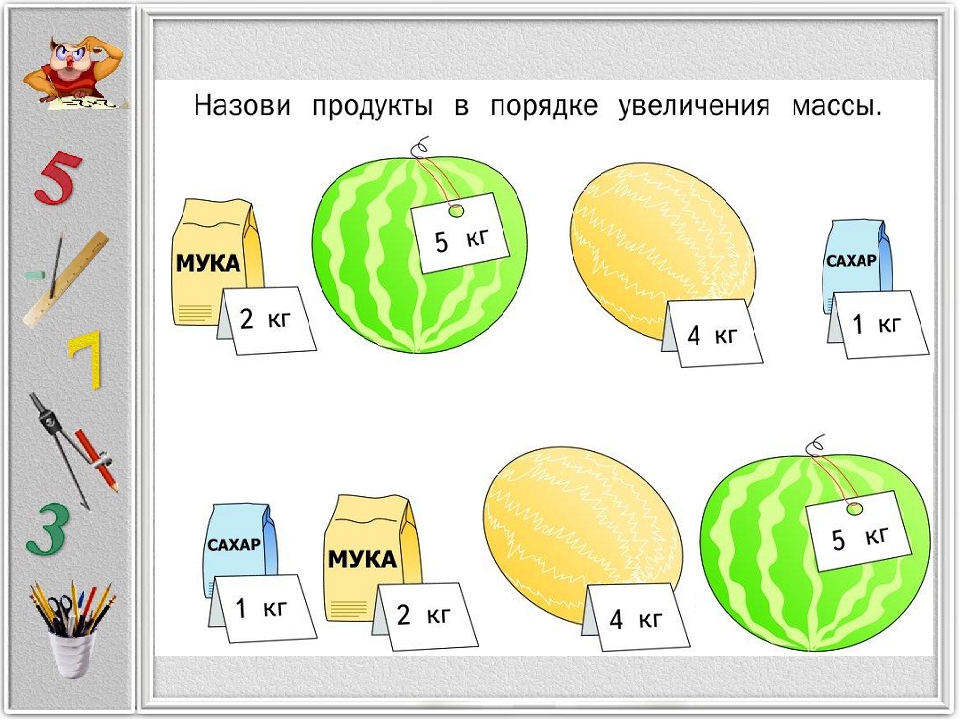 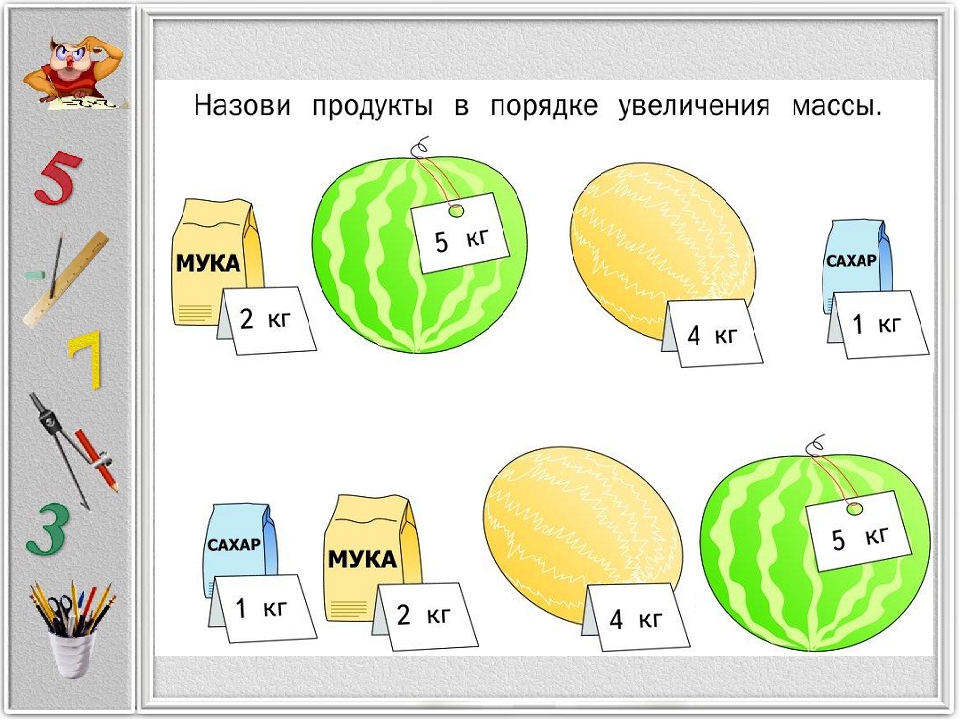 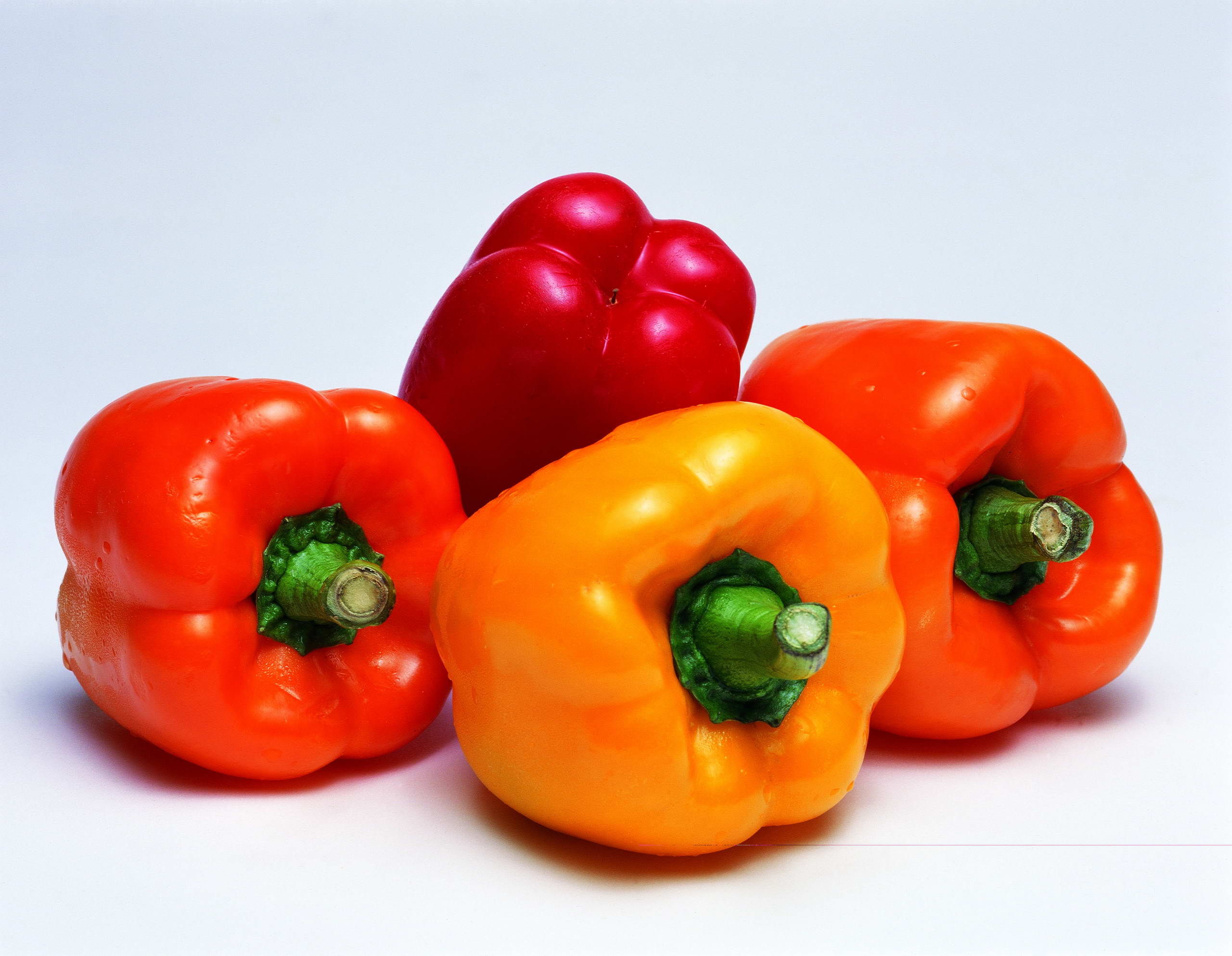 6 р.
12 кг … 0 кг              
16 кг … 18 кг           
 10 кг…20 кг
15 кг …15 кг            
 17 кг … 7 кг           
6 кг …9 кг
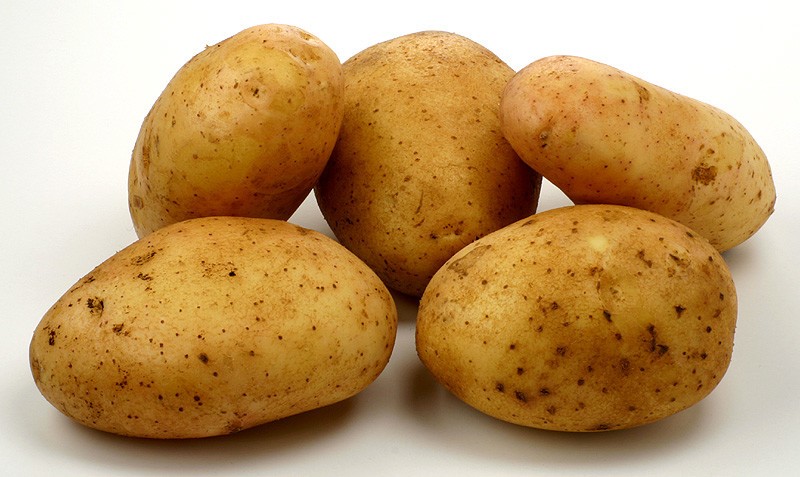 20 р.
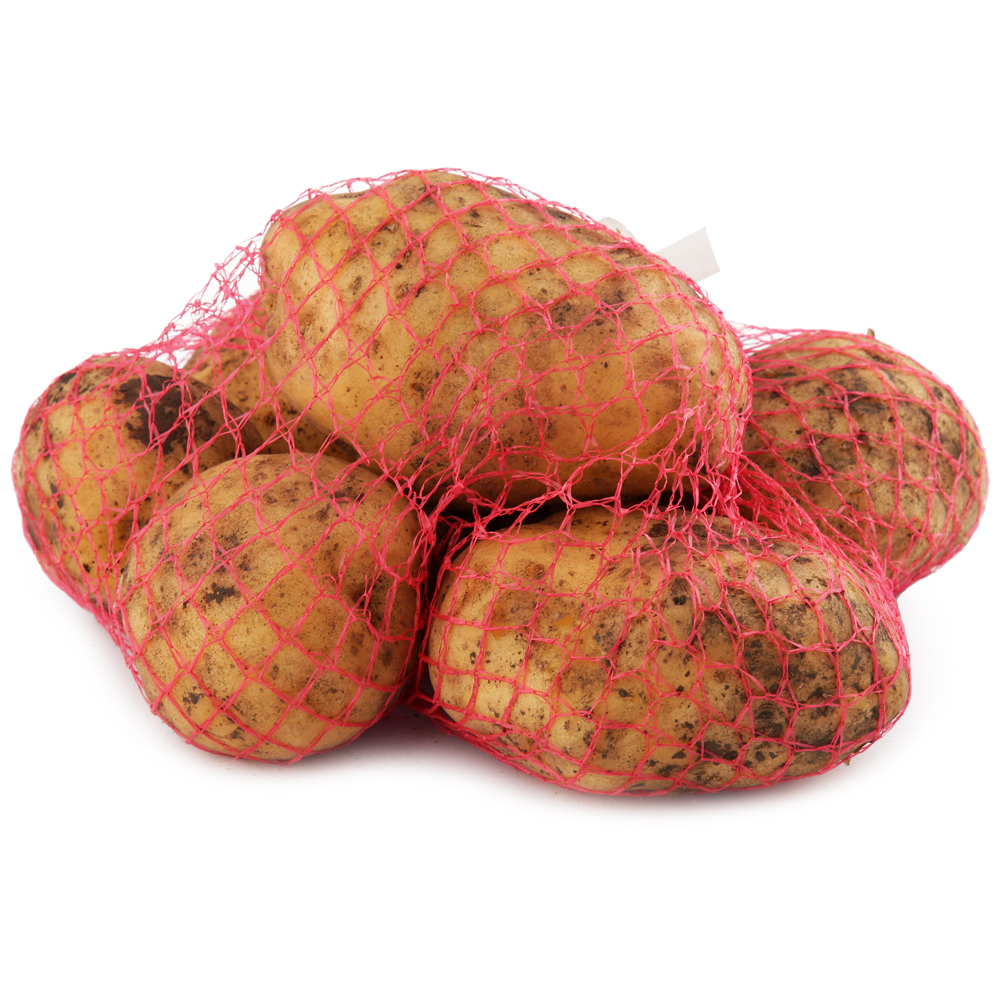 Задача
10 кг + 7 кг = 17 кг
Ответ:  17 кг
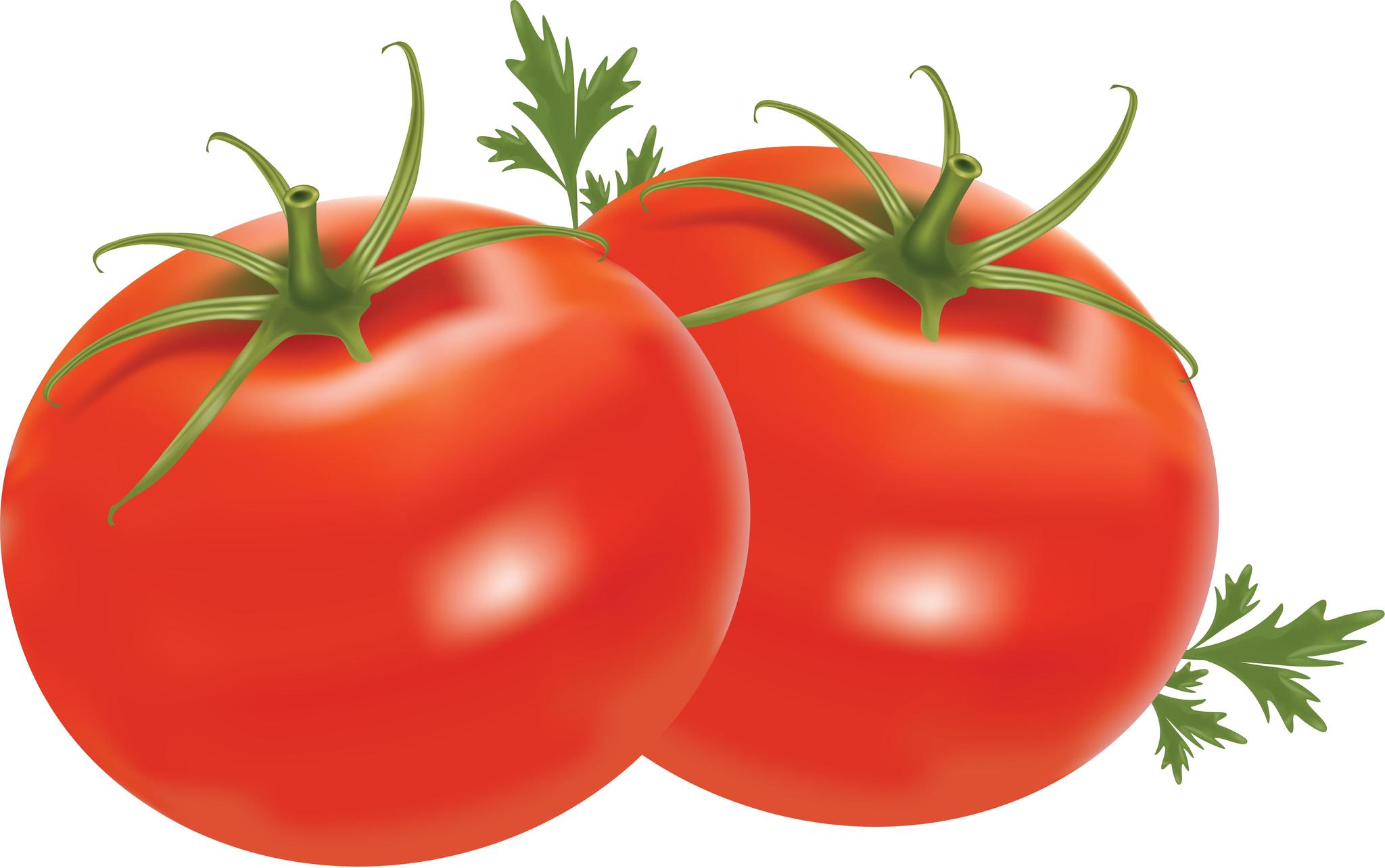 15 р.
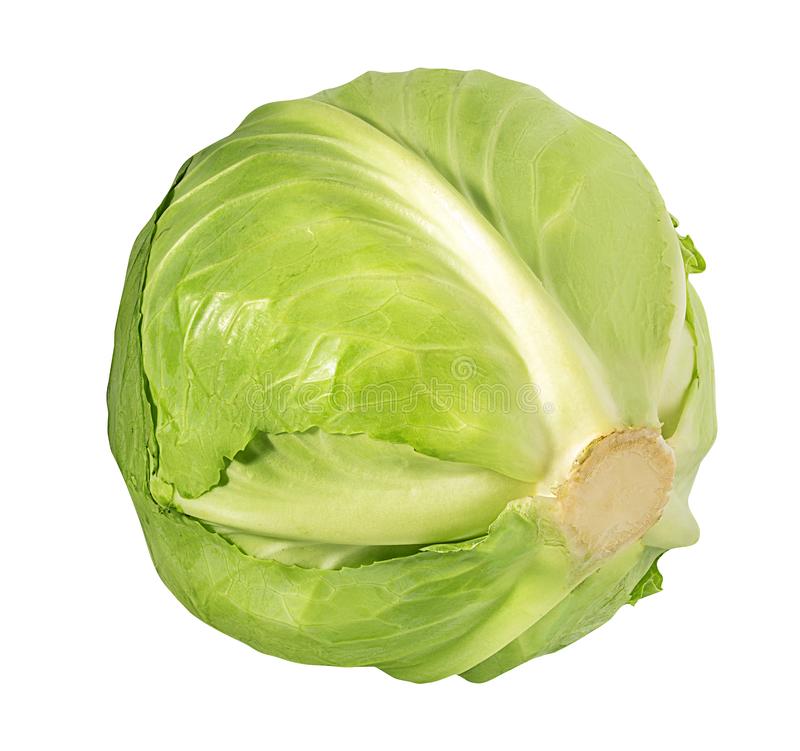 12 р.
Всем 
спасибо!